Der Labyrinthor
L. H. Fejzula, P. Kisskalt | Robotik Labor | Projekt Präsentation
Gliederung
Die Idee
Probleme
Komplexestes Problem
Programmstruktur
Aufbau des Roboters
Fazit
Ausblick
Fragen?
L. H. Fejzula, P. Kisskalt| Robotik Labor | Projekt Präsentation
Seite 2
Die Idee
Roboter der ohne externe Hilfe ein Labyrinth durchquert, aber wie?



Ein Roboter der via Farberkennung durch ein Labyrinth fährt
L. H. Fejzula, P. Kisskalt | Robotik Labor | Projekt Präsentation
Seite 3
Probleme
Die Ultraschall-Abstandsmesser
Zeitaufwand einer Messung beeinträchtigte Motoren beim Fahren

Lichtempfindlichkeit des RGB-Sensors

Ansteuerung der Schrittmotoren mit geeigneter Library
Beschleunigung eines einzelnen Rades, Accelstepper
L. H. Fejzula, P. Kisskalt | Robotik Labor | Projekt Präsentation
Seite 4
Komplexestes Problem
Schrittmotoren nicht durch Ultraschall behindern

Zeitintervall für Messung festlegen (pulseIn (echoPin, HIGH, 600))
Mittelwert für stabilere Messwerte errechnen
Umrechnung von Mikrosekunden in cm zusammenfassen
Entfernung als Variable speichern und in entspr. Schleife neu messen

Weitere Möglichkeiten:
CPU Timer benutzen
Zwei Arduinos kommunizieren lassen
L. H. Fejzula, P. Kisskalt | Robotik Labor | Projekt Präsentation
Seite 5
Programmstruktur
L. H. Fejzula, P. Kisskalt | Robotik Labor | Projekt Präsentation
Seite 6
Aufbau des Roboters
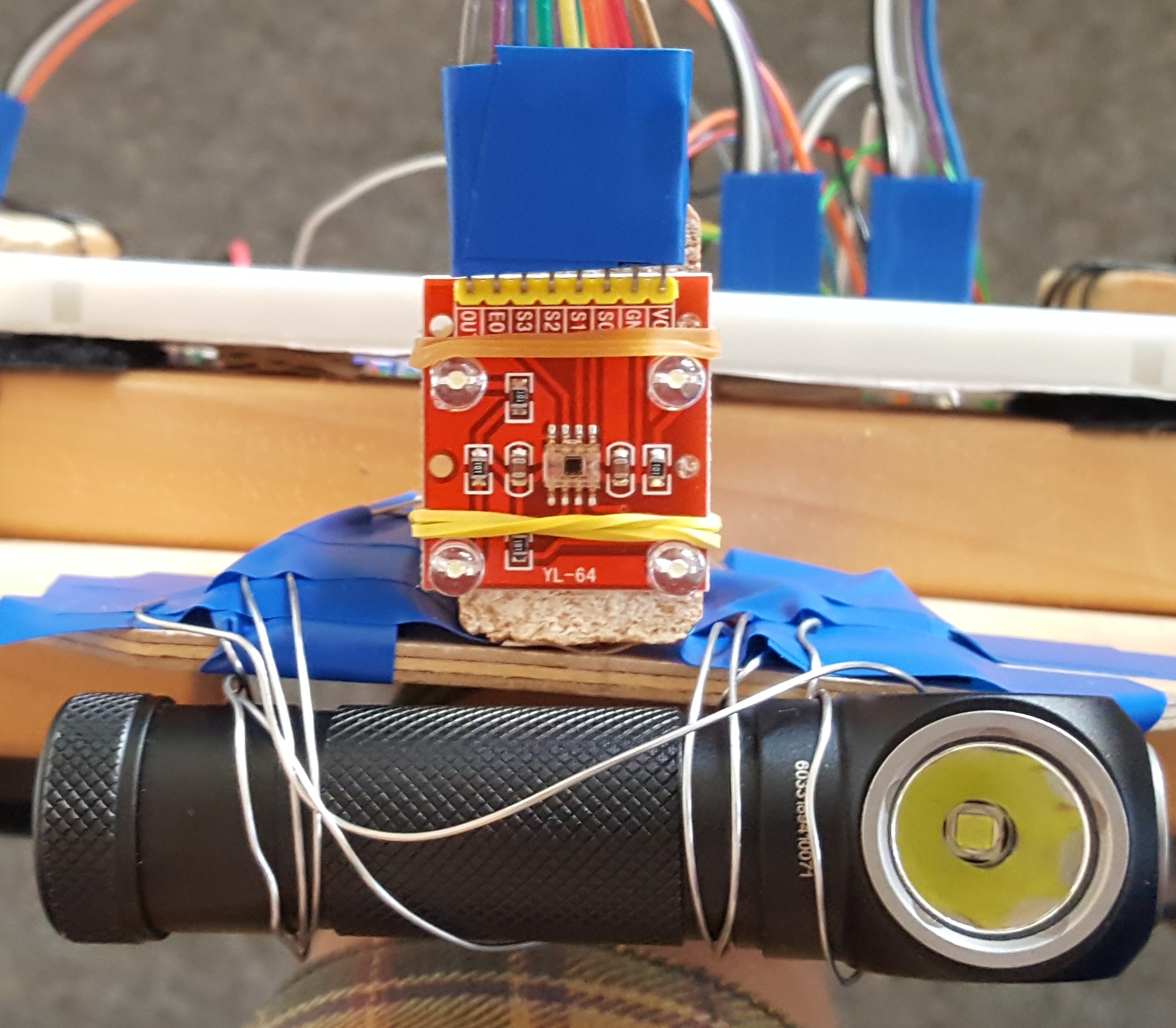 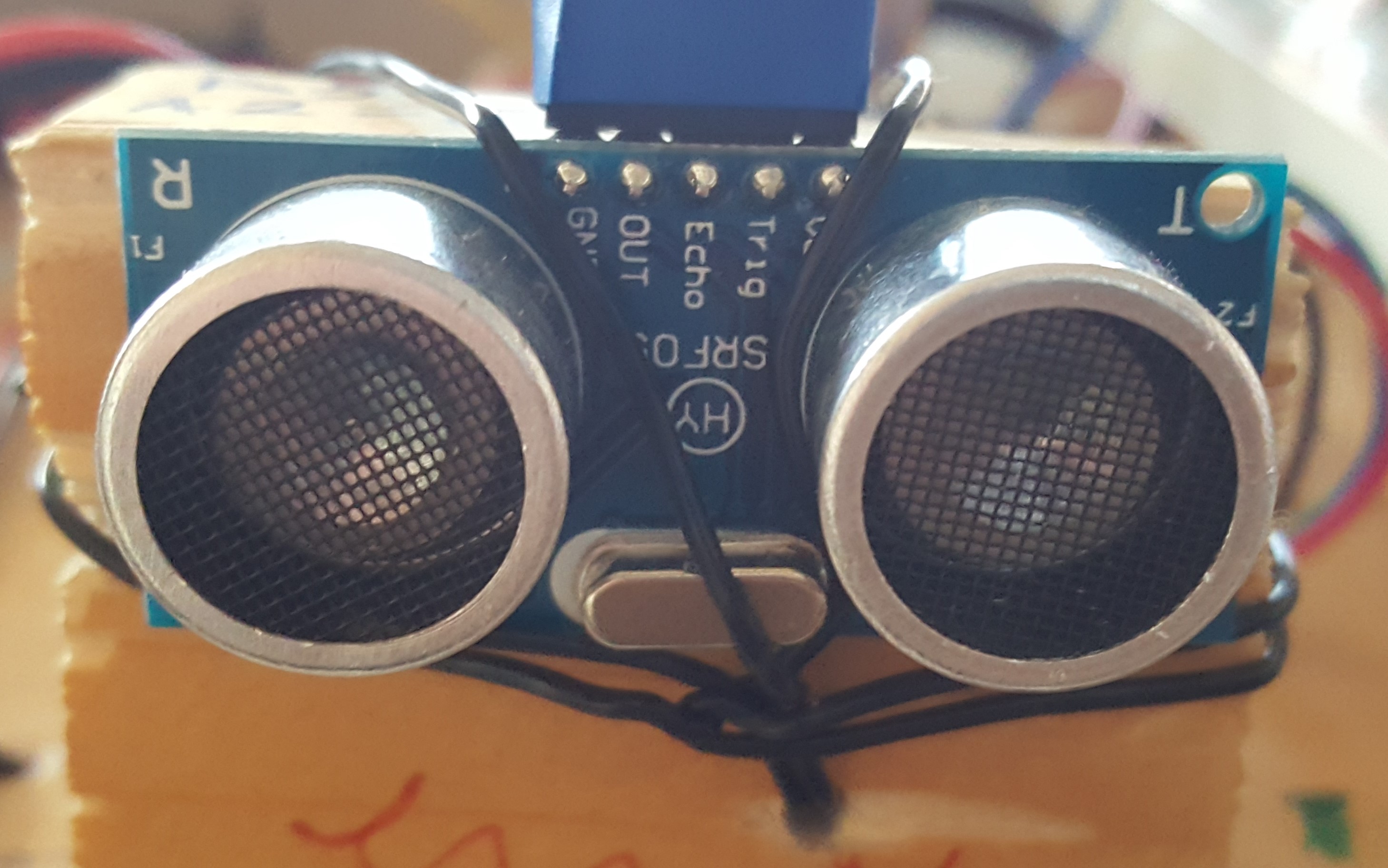 L. H. Fejzula, P. Kisskalt | Der Labyrinthor| Projekt Präsentation
Seite 7
Fazit
Was noch gemacht werden muss:
In der Fahrt lenken 
Schrittzahl für 90° Drehung errechnen und implementieren


Was wir schon fertig haben:
Stepper bewegen sich flüssig
Reaktionen auf Farben (Rot & Blau) 
Entfernung zur Wand messen
L. H. Fejzula, P. Kisskalt | Robotik Labor | Projekt Präsentation
Seite 8
Ausblick
Was wir im Blockkurs schaffen wollen:
Roboter soll flüssig (in der Fahrt) lenken, wenn Distanz zur Wand zu kurz wird 
90° Drehung implementieren

Entwicklungspotenzial:
Für uns:
Roboter könnte Gebiet mappen ( wäre zeitaufwendiger)

Allgemein :
Selbstfahrendes Auto
Staubsauger
L. H. Fejzula, P. Kisskalt | Robotik Labor | Projekt Präsentation
Seite 9
Noch Fragen?
L. H. Fejzula, P. Kisskalt | Robotik Labor | Projekt Präsentation
Seite 10